Chapter 18: The Life Cycle COntinues
Unit 6: Growth and Development
Objectives
Discuss adolescent changes that begin with puberty

Identify adulthood, marriage, and parenthood as stages of life

Learn how to maintain health through the life cycle
Changes during adolescence
Lesson 1
Puberty: A time of change
MAIN IDEA: Adolescents being moving toward adulthood during puberty
Adolescence: period between childhood and adulthood
Physical growth is the most noticeable change; gain height, change in voice and body's begin to fill out
Second fast stage of growth
Puberty: time when a person begins to develop certain traits of adults of his or her gender
Usually begins between 12-18
Testosterone, estrogen, and progesterone create the changes that affect teens
Physical changes
One of the most important and significant body changes that occurs is the development of sex characteristics
Sperm and ova
Females:
Breasts develop, waistline may narrow, hips widen, body fat increases, menstruation starts
Males:
Facial hair appears, voice deepens, shoulders broaden, muscles develop, hairline recedes
In both:
Body hair appears, all permanent teeth grow in, perspiration increases
Mental and Emotional Changes
Brain is changing as well
The cerebellum continues to develop during adolescence and increases memory and cognition
Cognition: ability to reason and think out abstract solutions
Can anticipate consequences of a particular action
Think logically
Understand different points of view
Social Changes
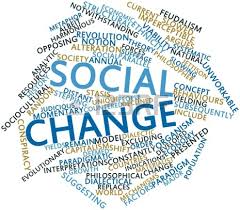 Friends begin to become a major part of a teen's social experience
Explore new interests
Begin to appreciate different ethnicities and cultures
Peers may challenge you to think outside the box
Practice responsible decision making
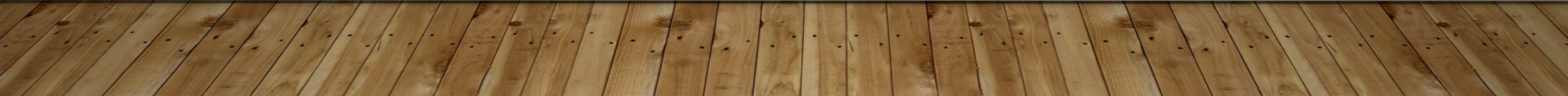 Accomplishments in Adolescence
MAIN IDEA: Adolescents will develop independence, find their identity, and establish their personal values
Adolescence can be a wonderful, yet difficult time in life
During adolescence, one should be maturing
Achieving emotional independence from your parents
Establish career goals
Learn and practice healthful behaviors
Accomplishments in Adolescence
How to evaluate progress while going through changes:
Emotional and psychological independence 
Personal value system
Vocational goals
Control over behaviors
Adulthood
Lesson 2
Maturing Physically and Emotionally
MAIN IDEA: Adulthood is reached when both physical maturity and emotional maturity are achieved
Physical maturity: state at which the physical body and all its organs are full developed
Late adolescence to early 20s
Emotional maturity: state at which the mental and emotional capabilities of an individual are fully developed
Positive values and goals
Stages of Adulthood
Three major stages make up the adult years:
Young adulthood: 19-40 years old
Middle adulthood: 40-65 years old
Late adulthood: 65-death
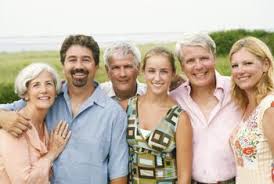 Marriage
Many people marry because they fall in love and are ready to enter into a lasting and intimate relationship
When a couple agrees to marry, their relationship is considered serious and they make a deeper commitment
Consider long-term consequences
Successful marriage depend on the following:
Communication
Emotional maturity
Values and interests
Resolving conflict in marriage
Issues that can cause problems:
Spending habits
Conflicting loyalties involving family and friends
Lack of communication
Lack of intimacy
Jealousy, infidelity, or lack of attention
Decisions about having children and arranging childcare
Abusive tendencies or attitudes
Parenthood
A married couple may decide to have children
Biological children
Adoption: legal process of taking a child of other parents as one's own
Foster children
Most parents find raising a child to be both challenging and rewarding
It is important to understand the changes in lifestyle necessary to raise a child
Parenthood
Providing guidance
Instilling values
Setting limits
Self-directed: able to make correct decisions about behavior when adults are not present to enforce rules
Giving unconditional love
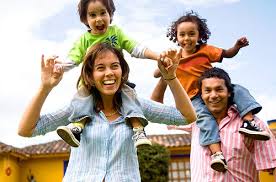 Teen Parenting
Financial difficulties
Restrictions on educational and career plans
Emotional stress
Limitations on social and personal life
Health Through The Life Cycle
Lesson 3
Middle Adulthood
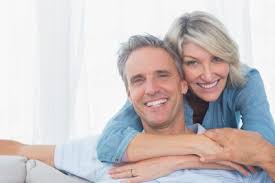 MAIN IDEA: Many changes occur during middle adulthood
Transitions: critical changes that occur at all stages of life
Middle adulthood (40-65) is a time full of transitions
Family and individual accomplishments
Children graduating from college
Grandchildren
Achieving a career goal
Recognition of contribution to community
These type of accomplishments can enhance a person's physical, mental and social health
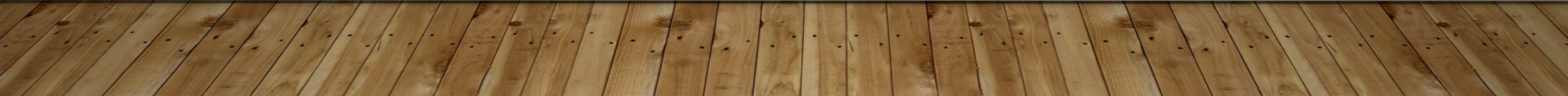 Health Concerns
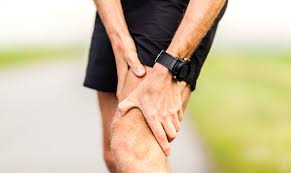 Eyesight
Hearing
Muscle and joints
Bones
Teeth and gums
Heart disease
Cancer
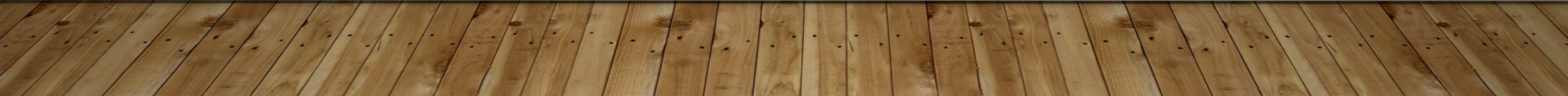 Physical transitions
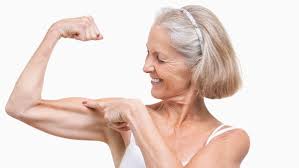 Physical changes occur throughout the life cycle
Bodies are beginning to age and show signs of aging
Females may begin to experience menopause
Adults who have developed lifelong healthful habits and continue to stay active, eat healthy, and avoid drugs can go through transitions somewhat easier
Strength training has proven to offer significant benefits for bone health and healthy joints
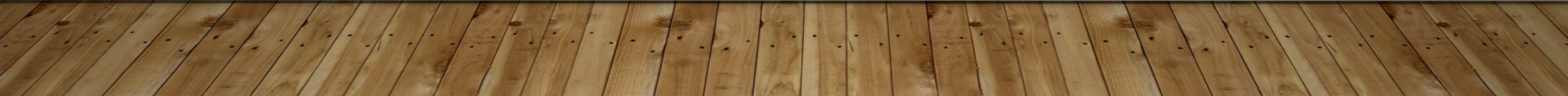 Mental transitions
Solving puzzles, reading, and playing strategy games provide mental stimulation
An adult who exercises their brain can stay mentally active
The use of computers can give older adults opportunities to broaden their access to information
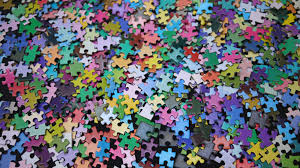 Social Transitions
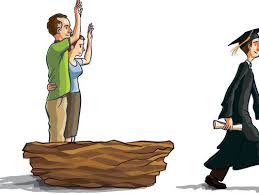 Most of these transitions focus on family
Can be faced with the death of a parent
Adjusting to children growing up
Empty-nest syndrome: feelings of sadness or loneliness that accompany seeing children leave home and enter adulthood
Volunteer time
Pursue other interests
Late ADulthood
MAIN IDEA: People in late adulthood reflect on their lives and accomplishments
Late adulthood begins after the age of 65
One of the main goals of this stage is look back at life and feel a sense of accomplishment and fulfillment
Look back and notice family accomplishment or look back after succeeding at a job
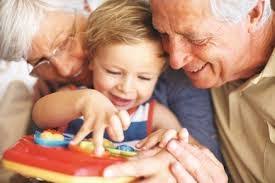 Public Health Policies and Programs
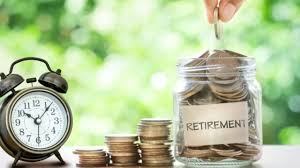 The Social Security System, created in 1935, provides benefits to older adults as well as people with disabilities
To assist with healthcare needs, the government offers Medicare to those over 65 and Medicaid to those with low incomes
Advances in disease detection, prevention, and treatment have allowed older adults to live longer
Financial planning is essential prior to retirement due to increased lifespan
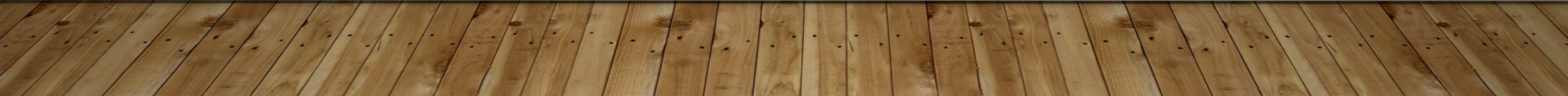 Reference
Florida Health